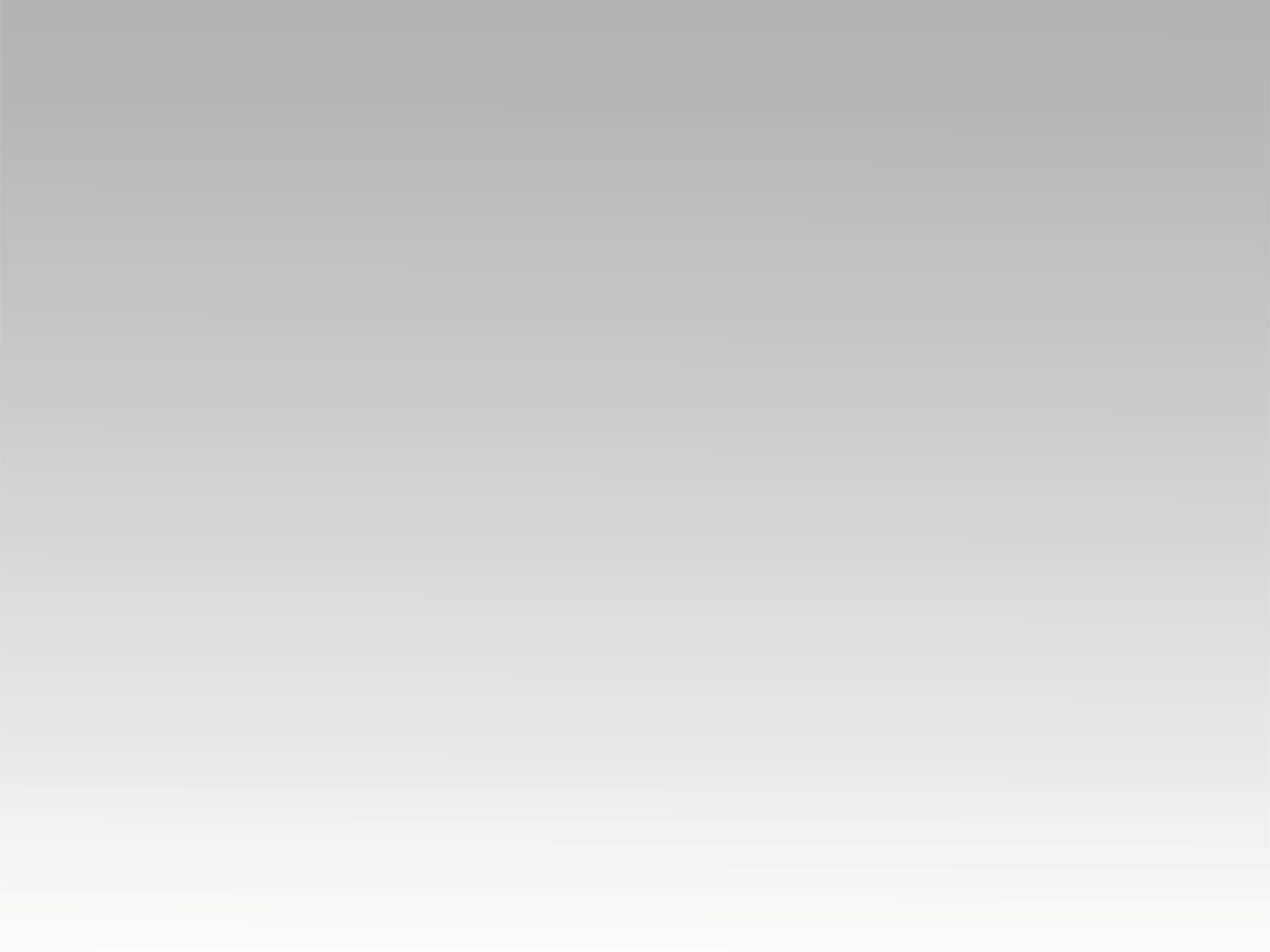 ترنيمة 
ربي كل الخليفة
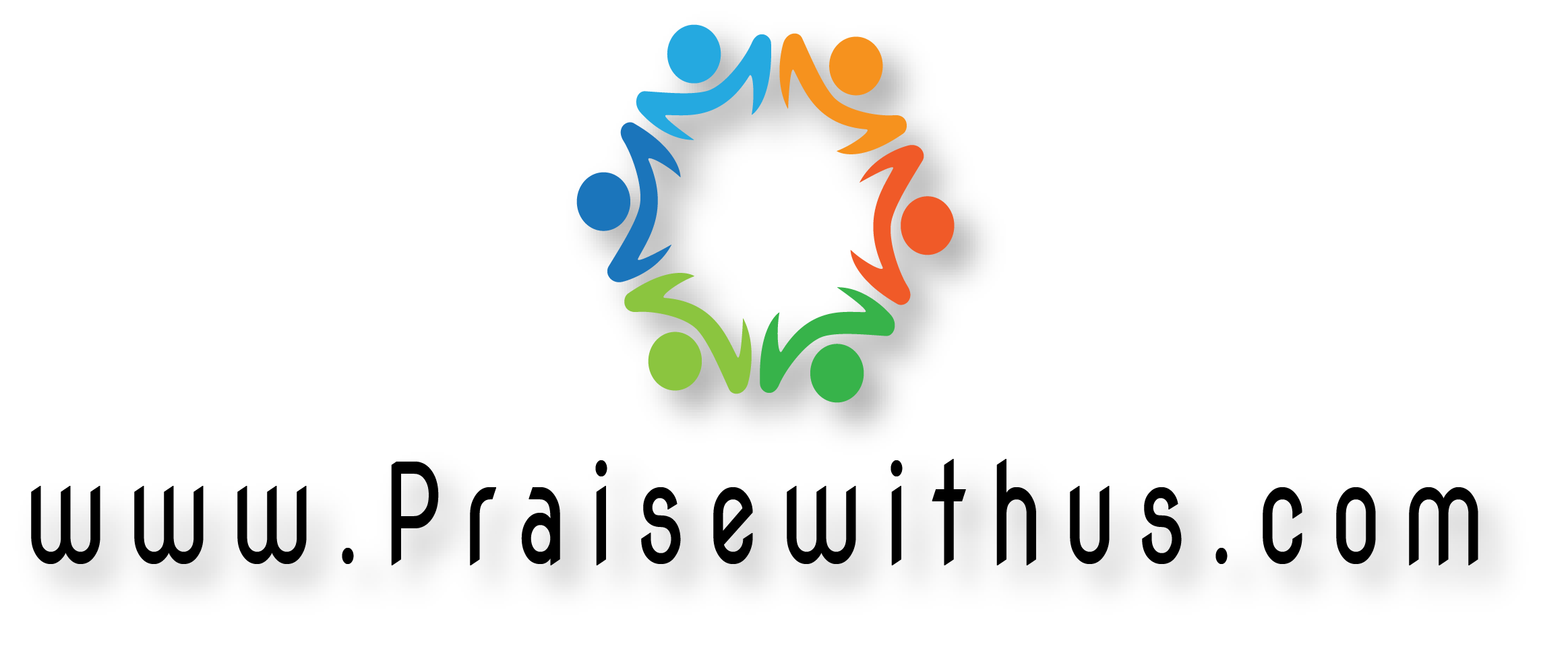 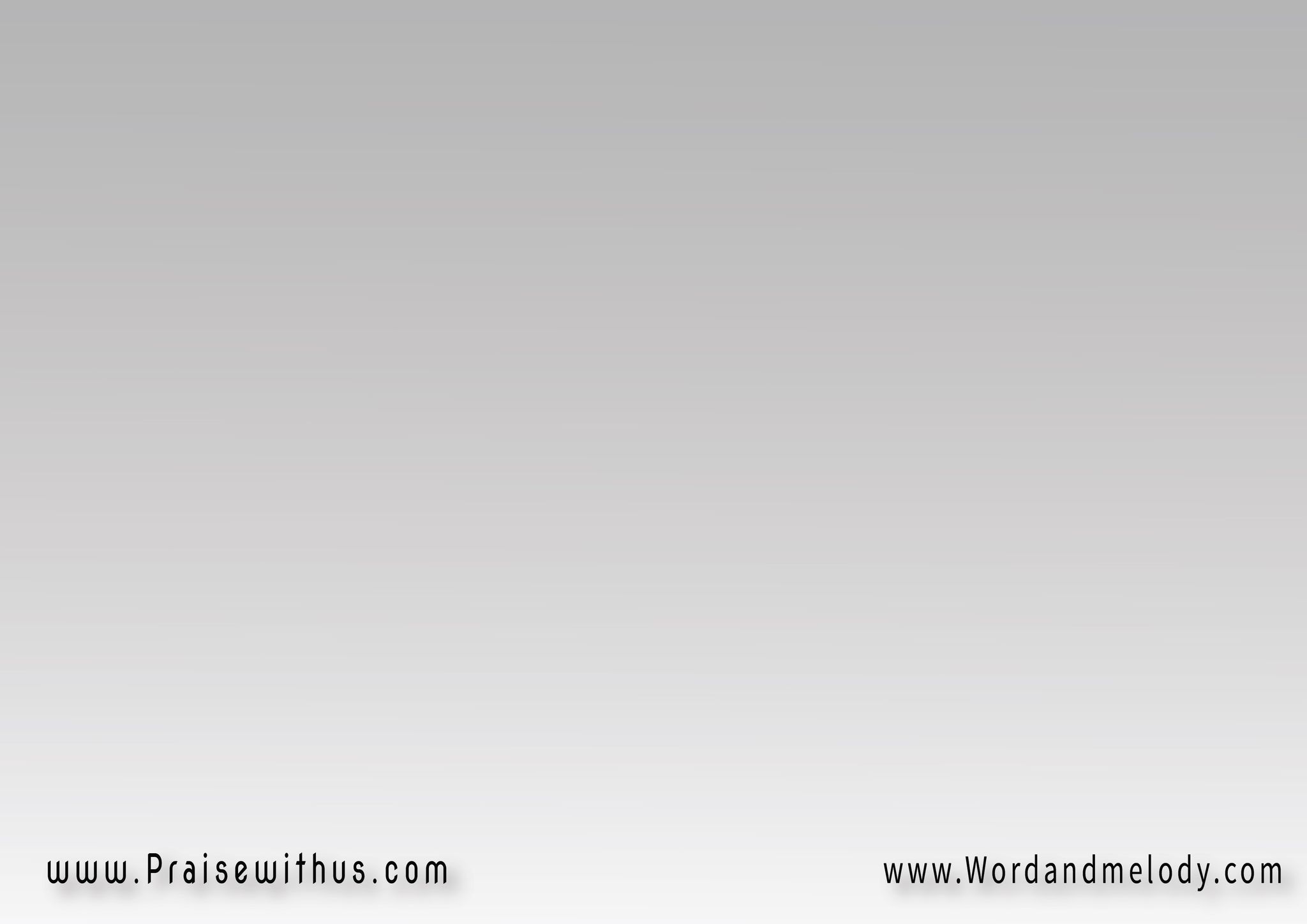 1- 
ربي كل الخليقة
بتعلن حقيقة
إنــك صالــح
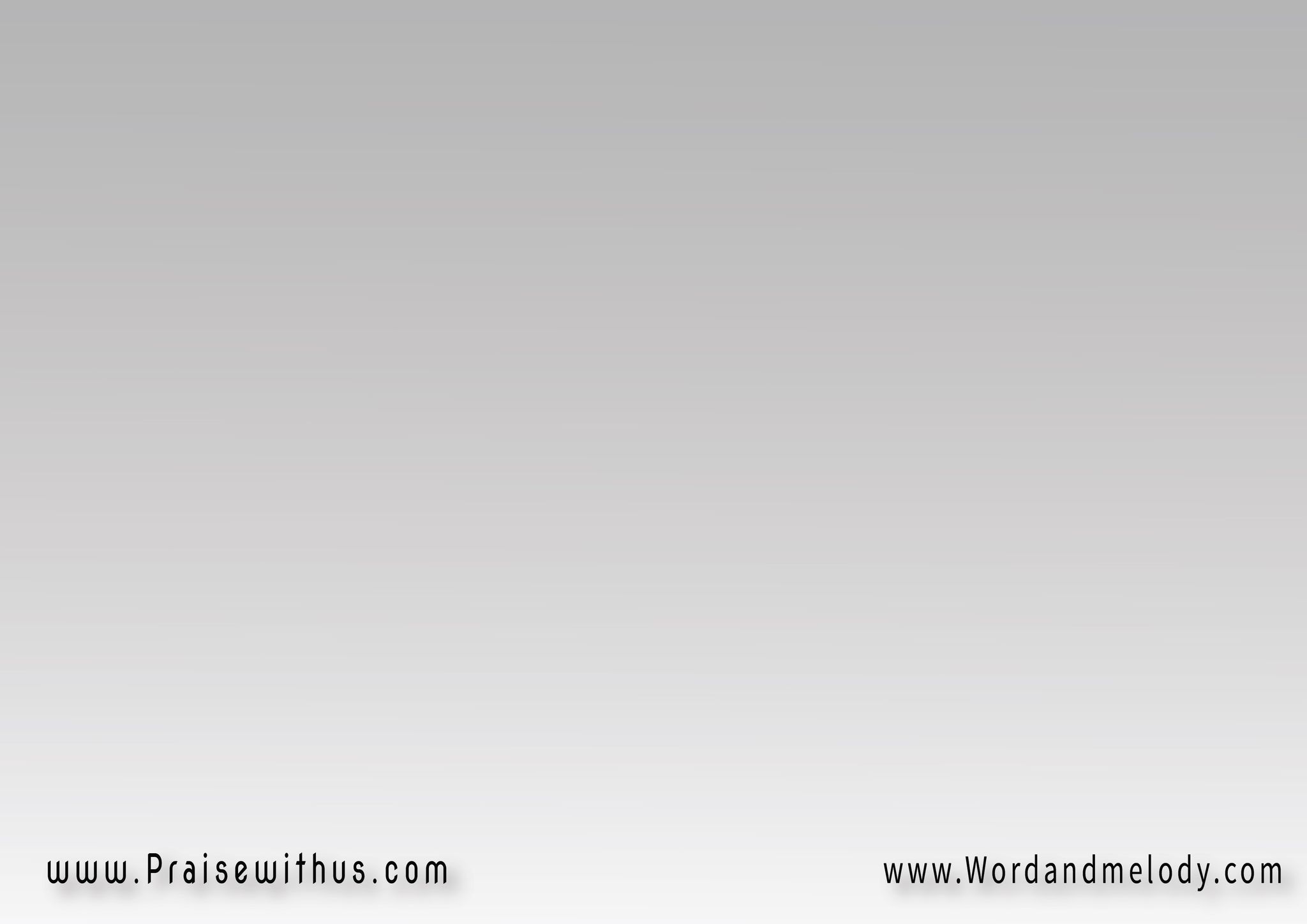 القرار:
  (هأهتف مع الجبال 
هأهتف مع التلال
 صالح يا ربنا) 2
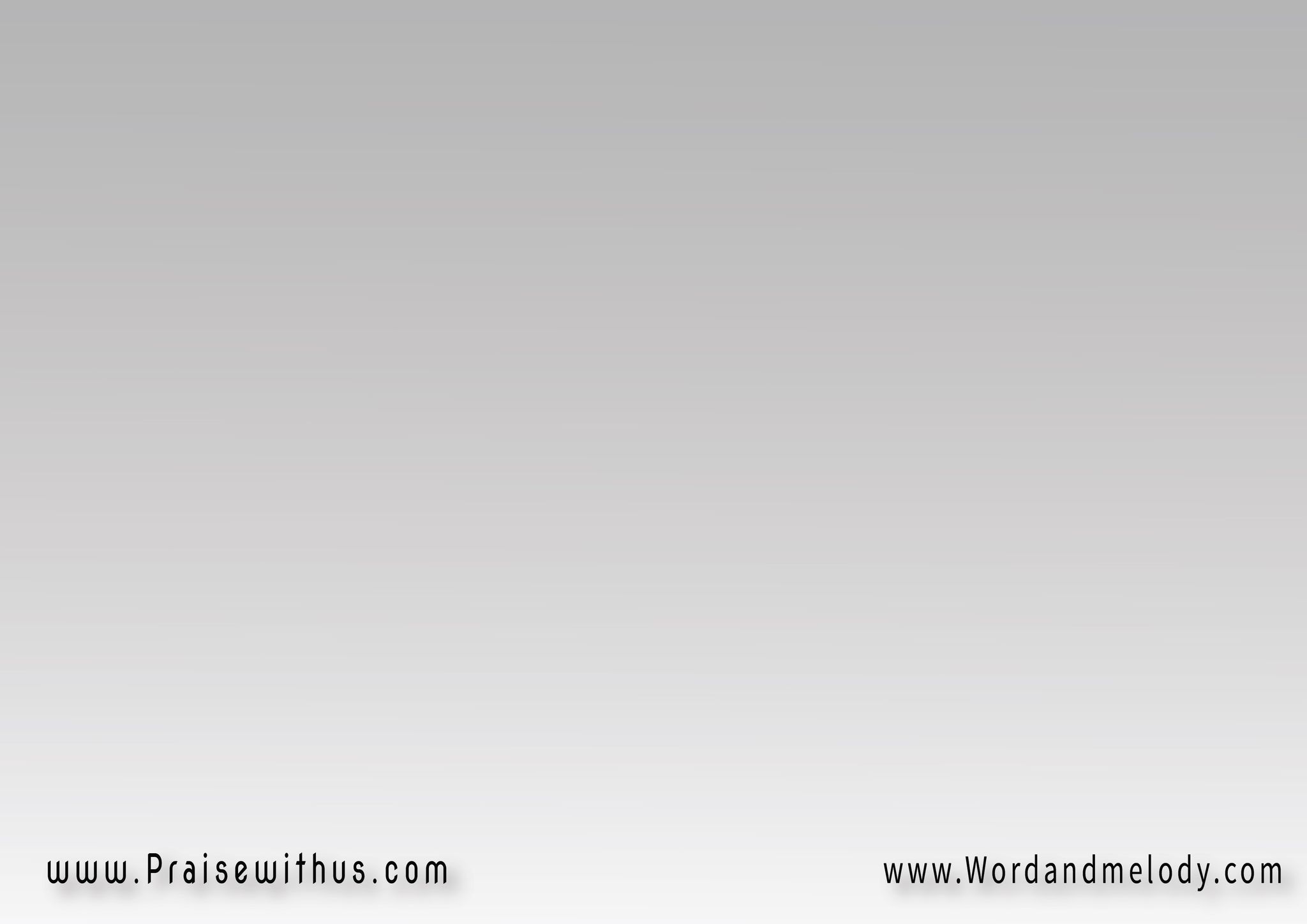 2- 
 لما الصعاب تتحدى 
قلبي هيصدق 
إنك صالح
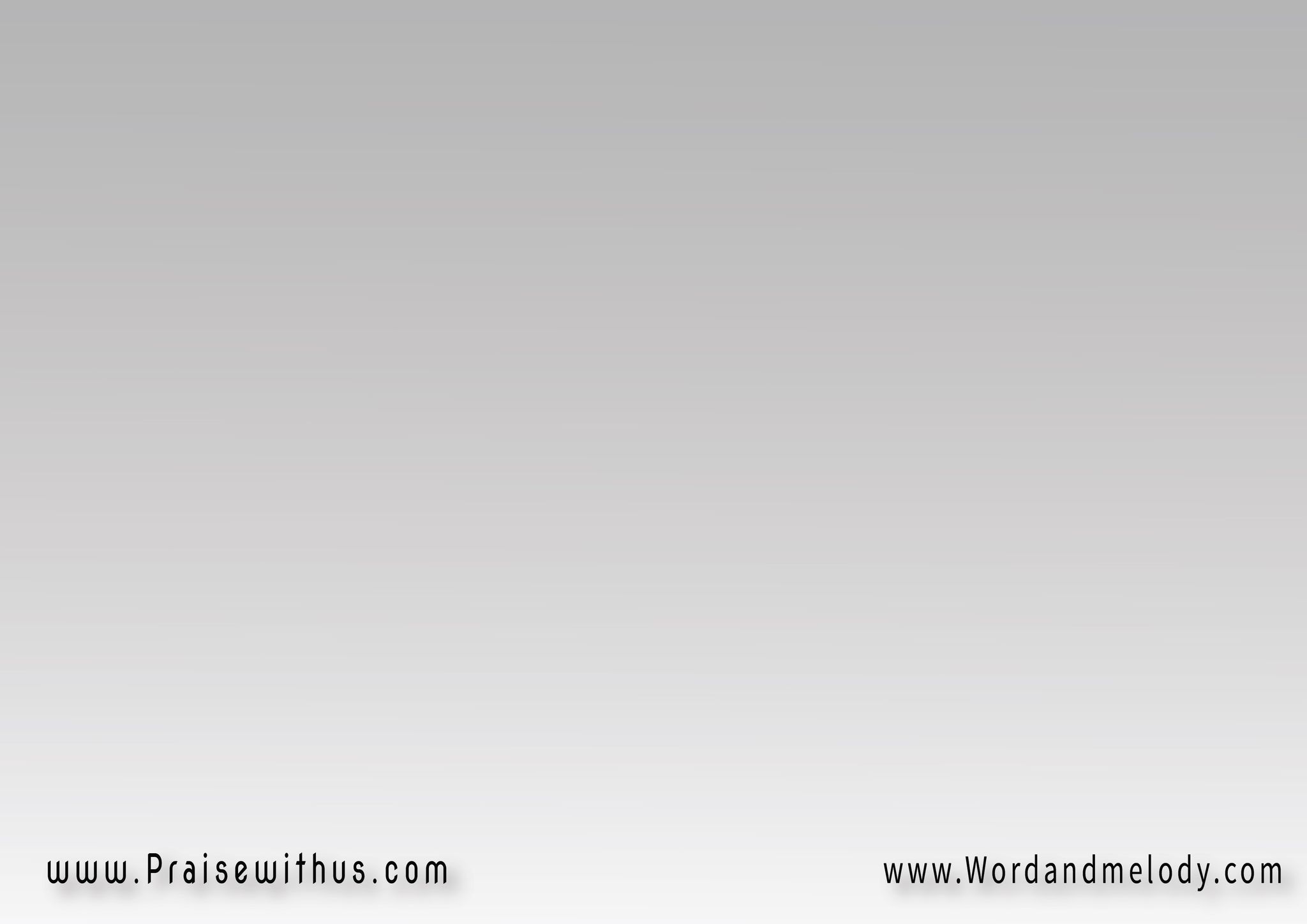 القرار:
  (هأهتف مع الجبال 
هأهتف مع التلال
 صالح يا ربنا) 2
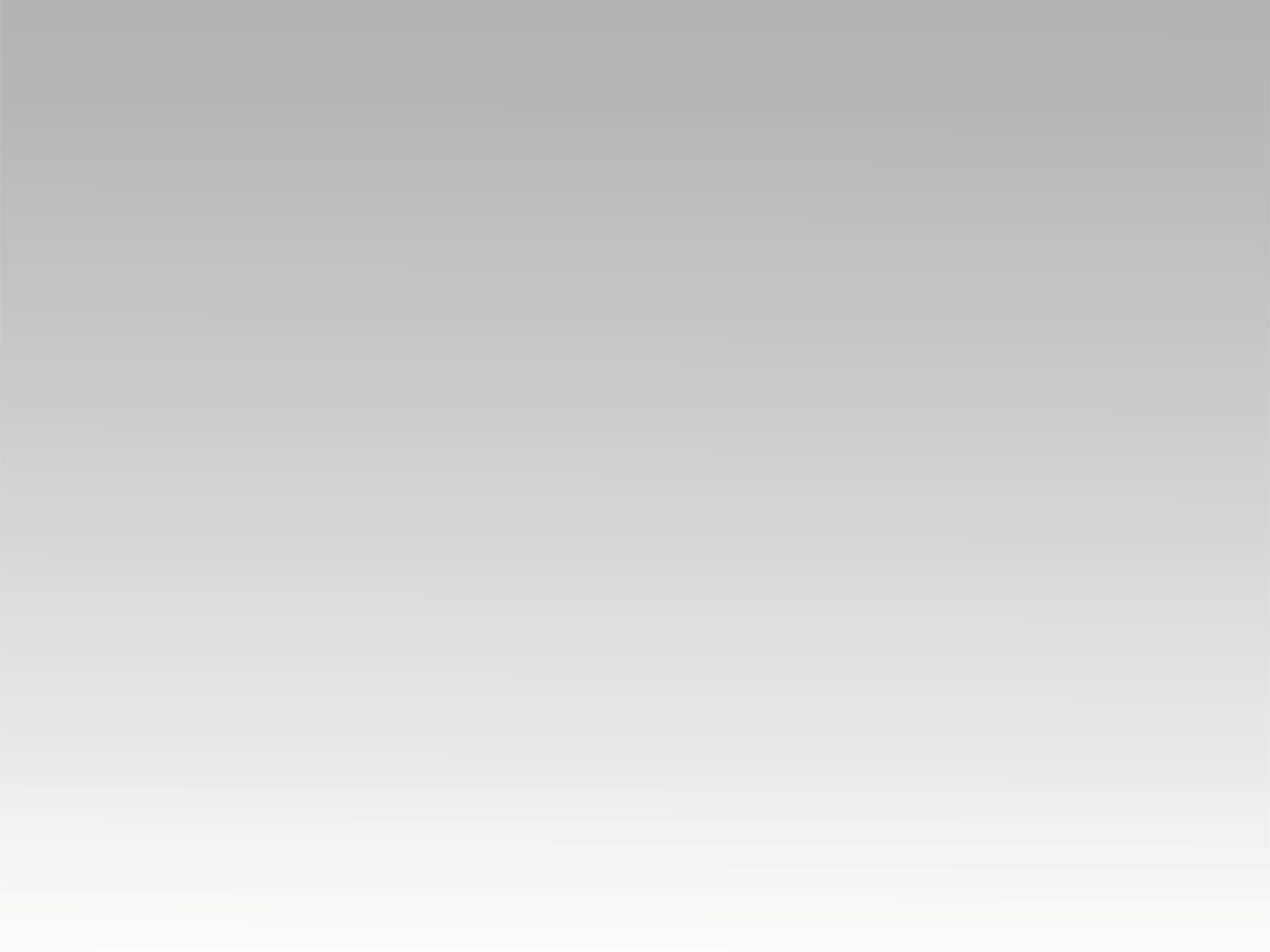 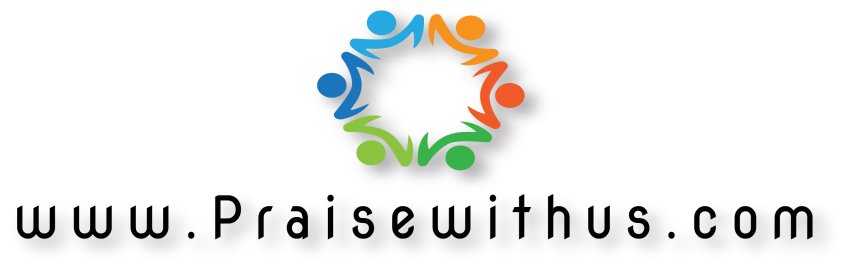